Решение   нестандартных геометрических   задач повышенной    трудности
Кружковое занятие по математике во 2 классе
разработала учитель начальных классов МОУ «СОШ №27 с углубленным изучением отдельных предметов» г. Балаково  Саратовской  области   
Хохлова Татьяна Геннадьевна
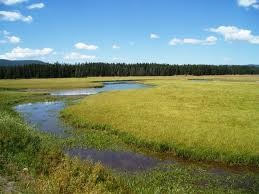 По лугу  шли, клубок нашли,
За ним пошли.
Вперед, находочка, кати,
В любимый класс нас приведи!
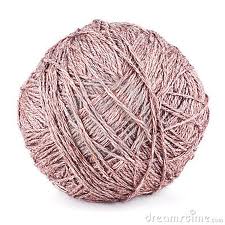 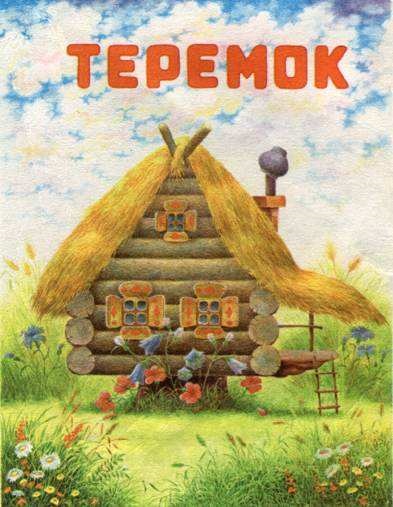 Ай, да терем, теремок!
Он не низок, не высок.
Если  сможете, ребята,
Несколько  задач   решить,
Разрешат  тогда зверята
Вас  в  ворота пропустить.
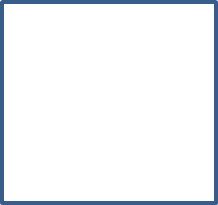 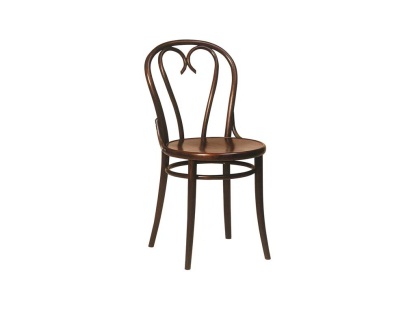 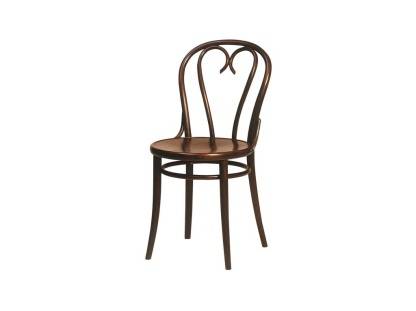 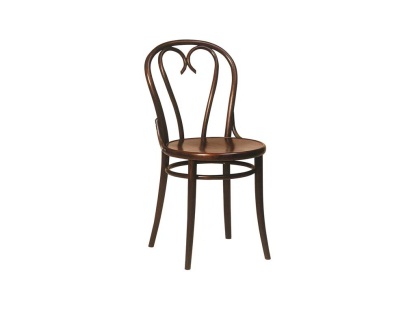 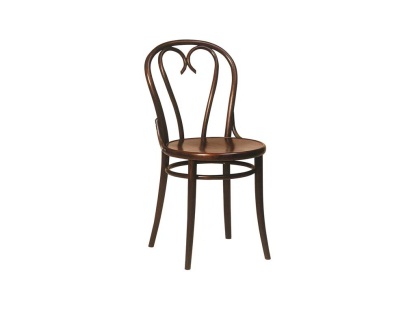 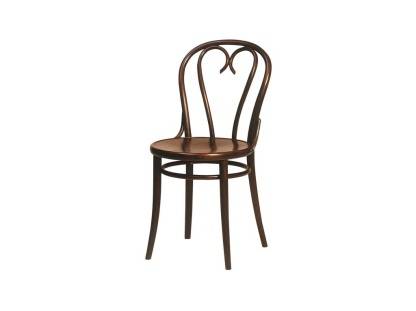 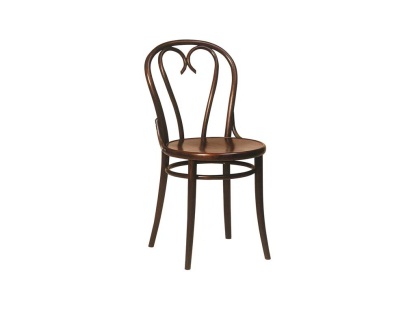 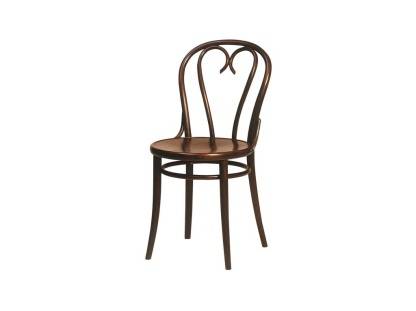 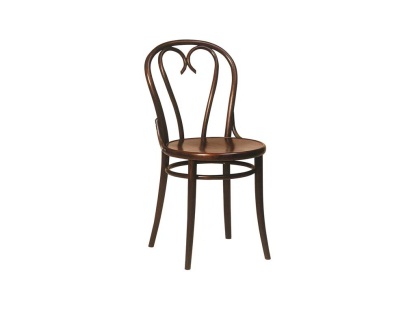 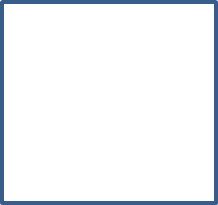 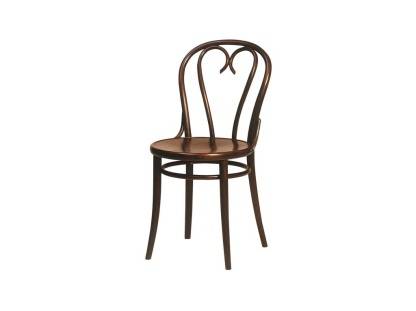 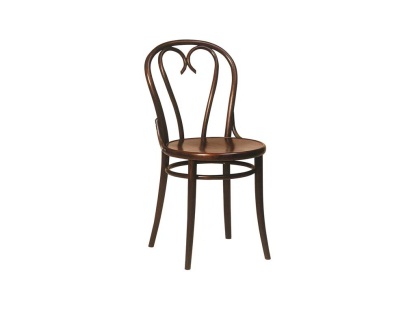 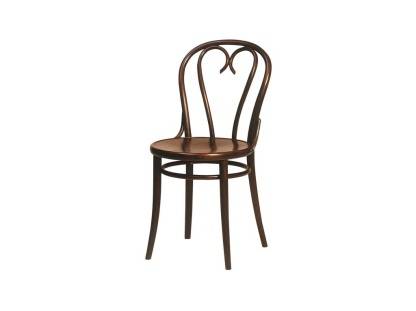 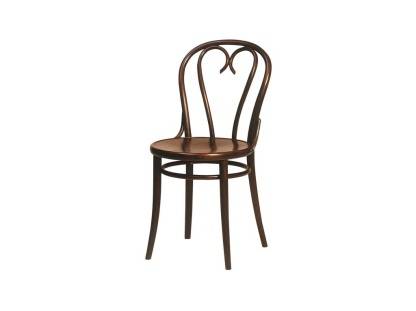 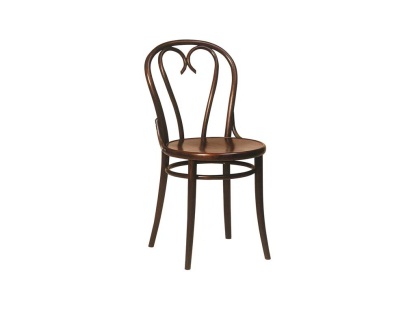 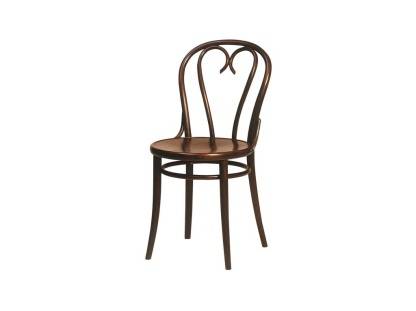 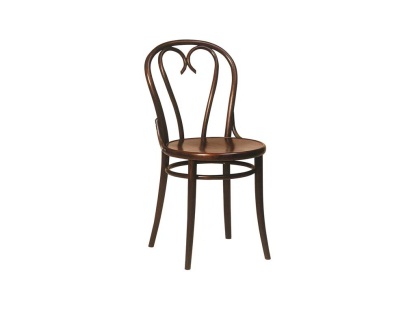 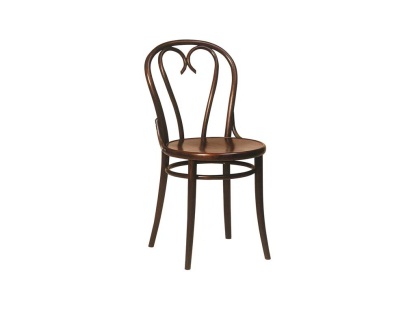 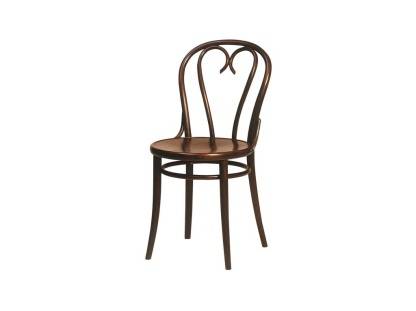 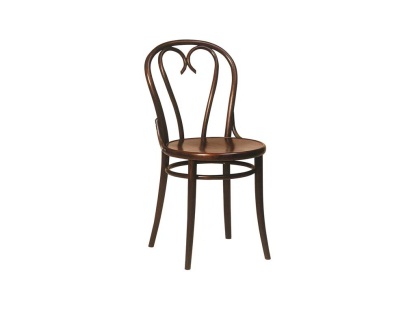 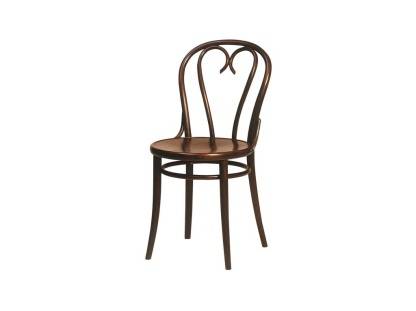 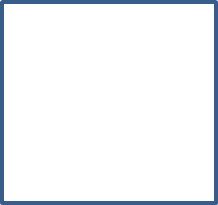 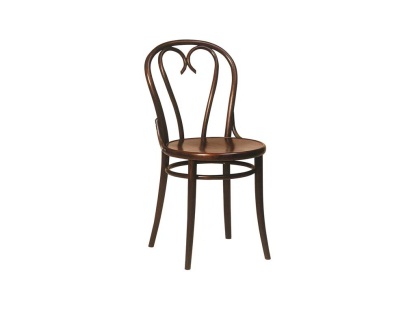 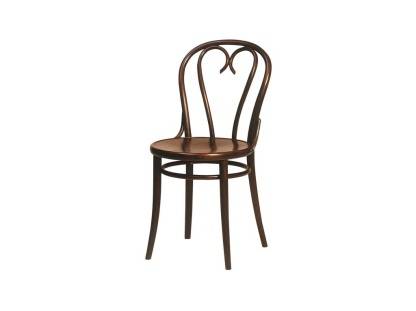 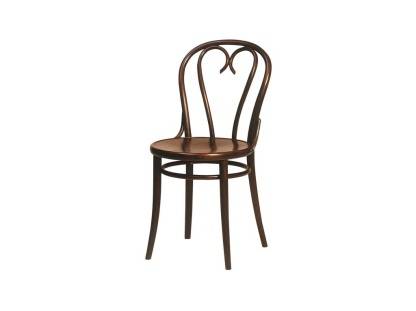 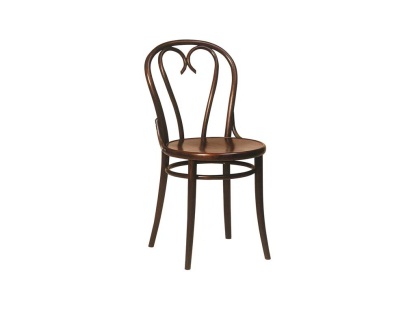 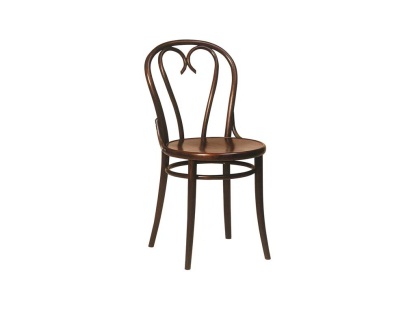 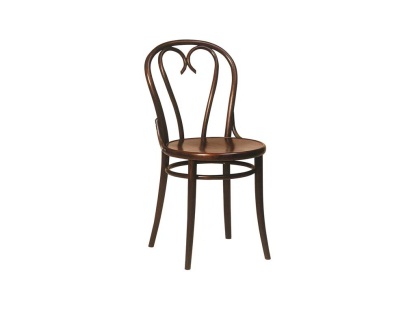 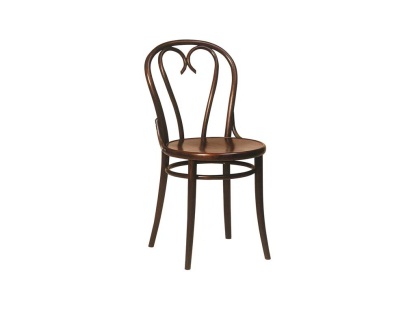 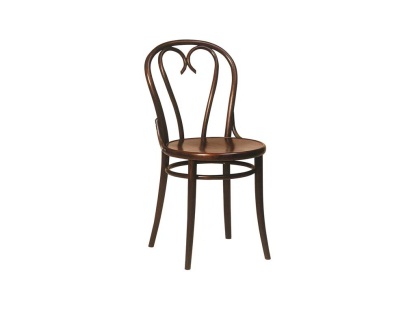 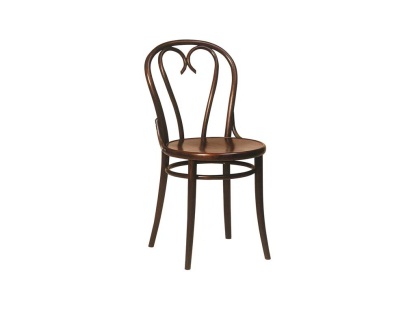 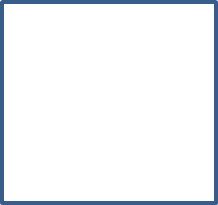 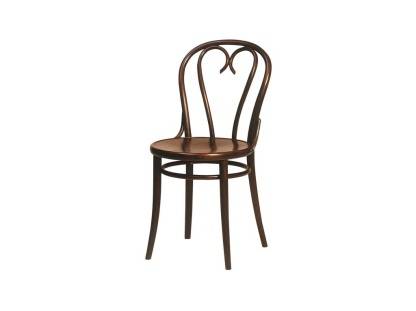 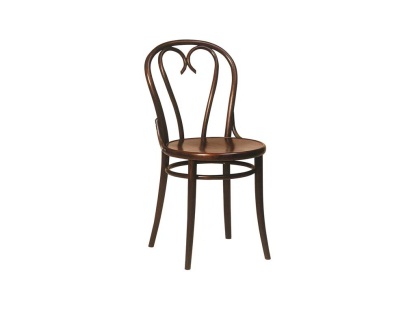 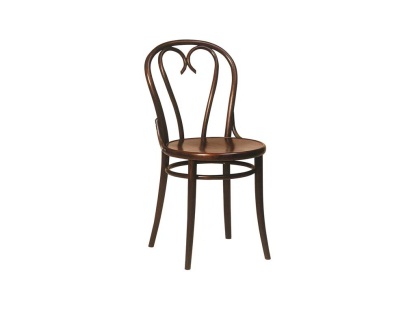 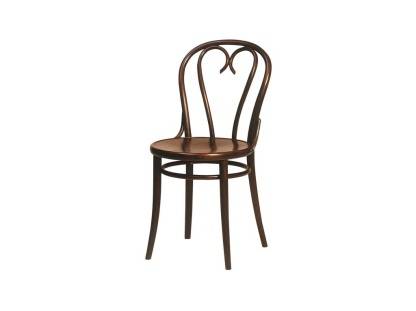 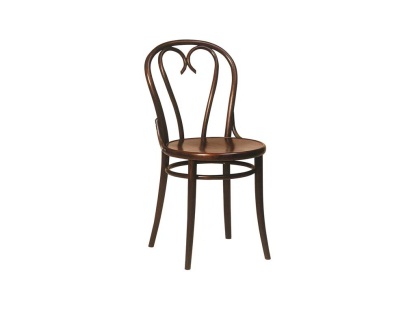 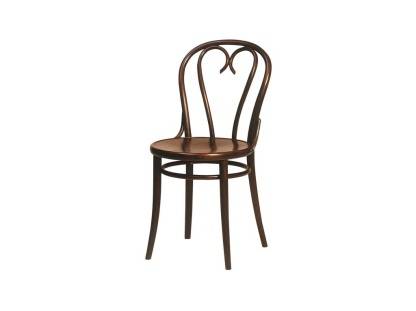 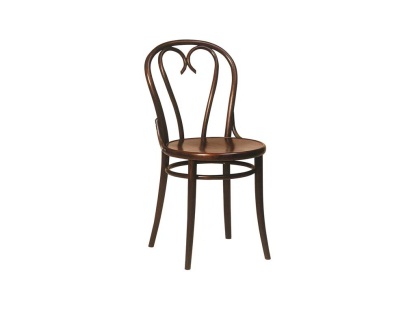 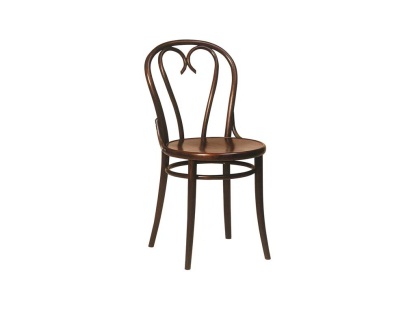 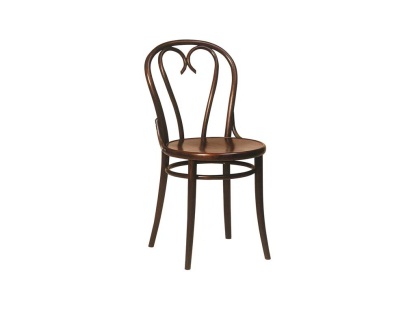 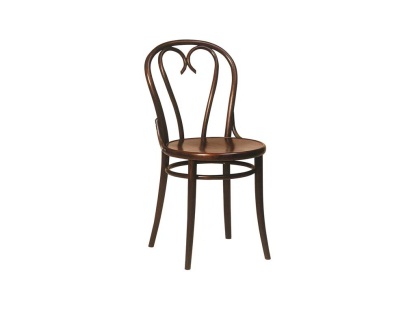 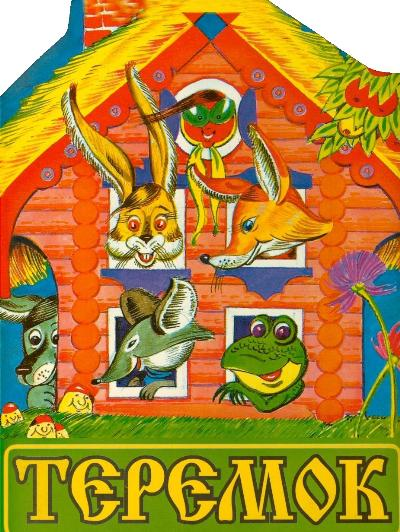 ТАНГРАМ
НАЙДИ  ВЕРНОЕ ВЫСКАЗЫВАНИЕ
ГРАФИЧЕСКИЙ ДИКТАНТ
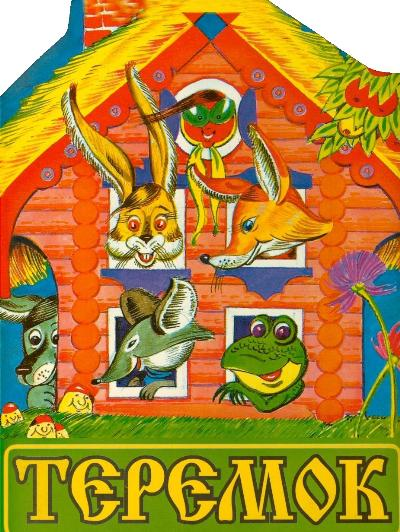 ТАНГРАМ
НАЙДИ   ВЕРНОЕ ВЫСКАЗЫВАНИЕ
ГРАФИЧЕСКИЙ  ДИКТАНТ
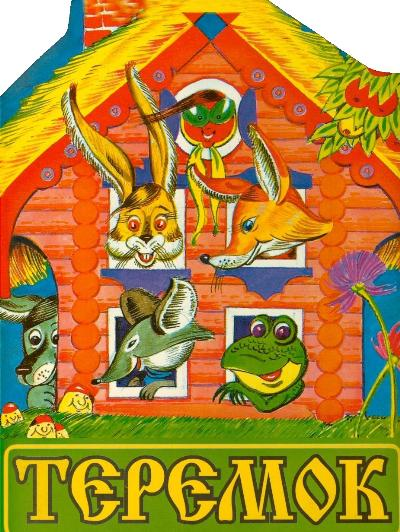 ТАНГРАМ
ГРАФИЧЕСКИЙ  ДИКТАНТ
НАЙДИ  ВЕРНОЕ ВЫСКАЗЫВАНИЕ
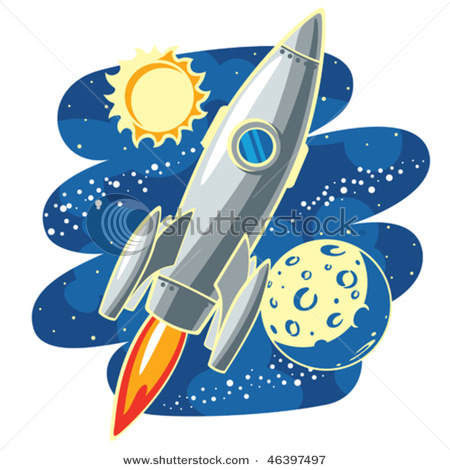 ∟С = 560 – острый;
∟Т = 950 – прямой;
∟О = 1000 – тупой;
∟К = 340 – тупой;
∟Ю = 900 – прямой;
∟З = 30 – острый.
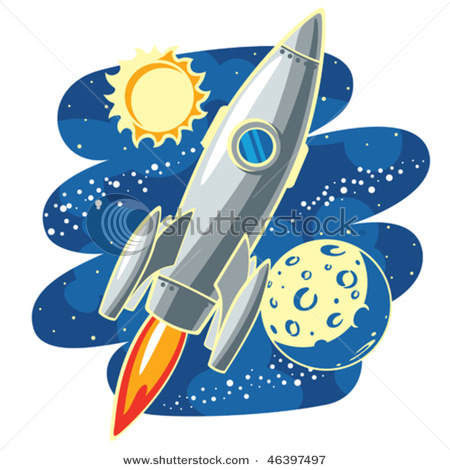 Союз
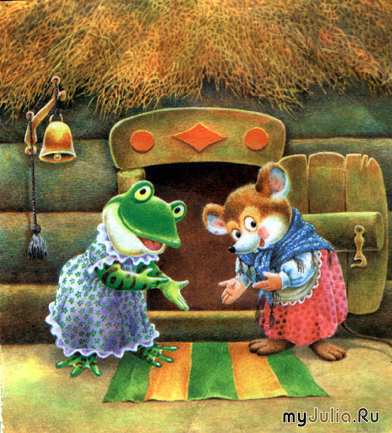 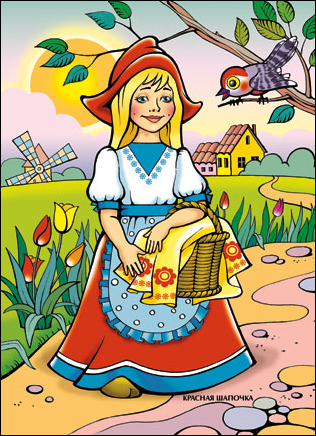 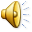 II  вариант
I вариант
9м
5дм
7м
2дм
3м
1м
3дм
2дм
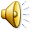 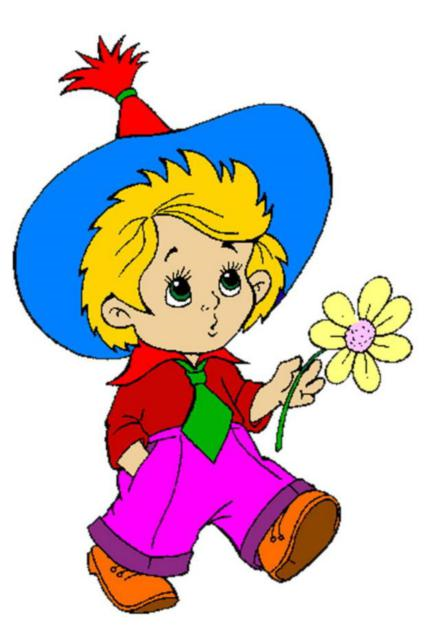 ** - 15 = 64
84 - *6 = 4*
60 - 2* = *5
34 + 2* = *0
18 +1*= *2
*5 – 3* = 47
1*+ *7 =100
*5 - 1* = 57
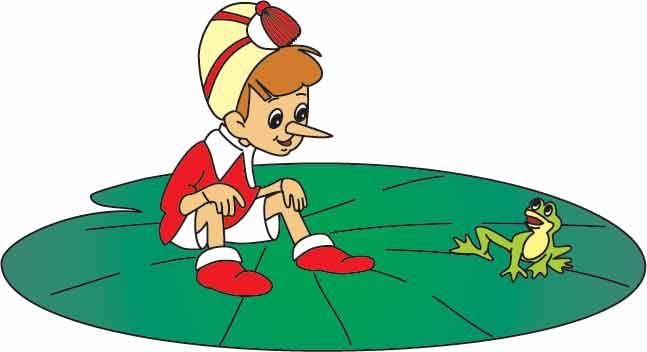 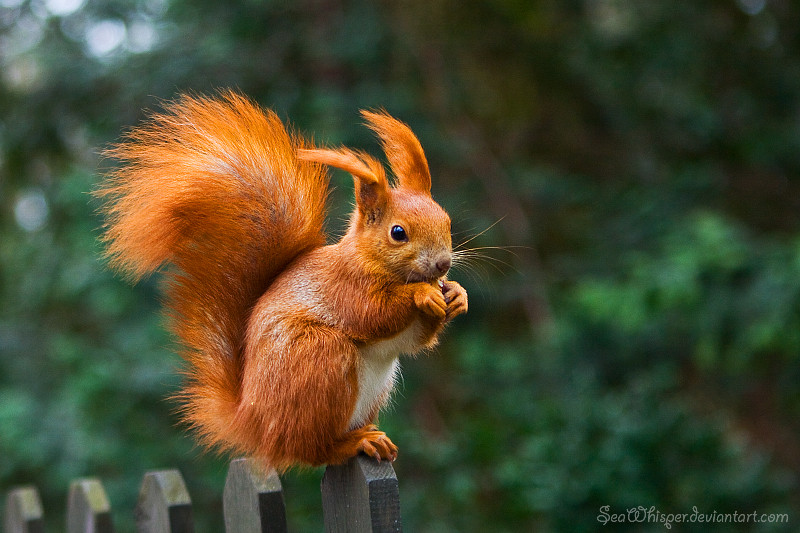 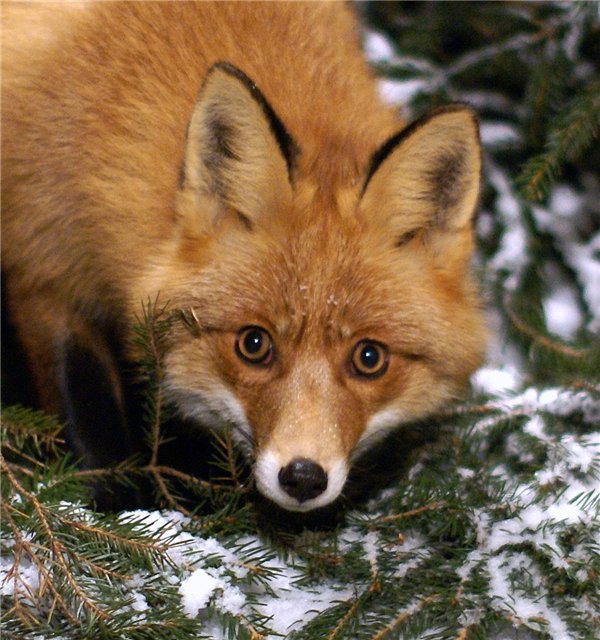 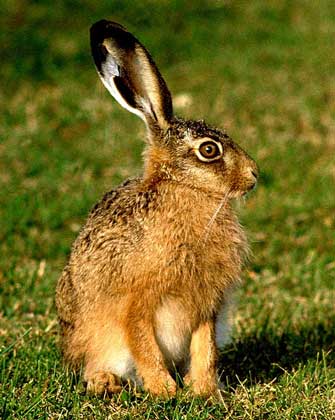 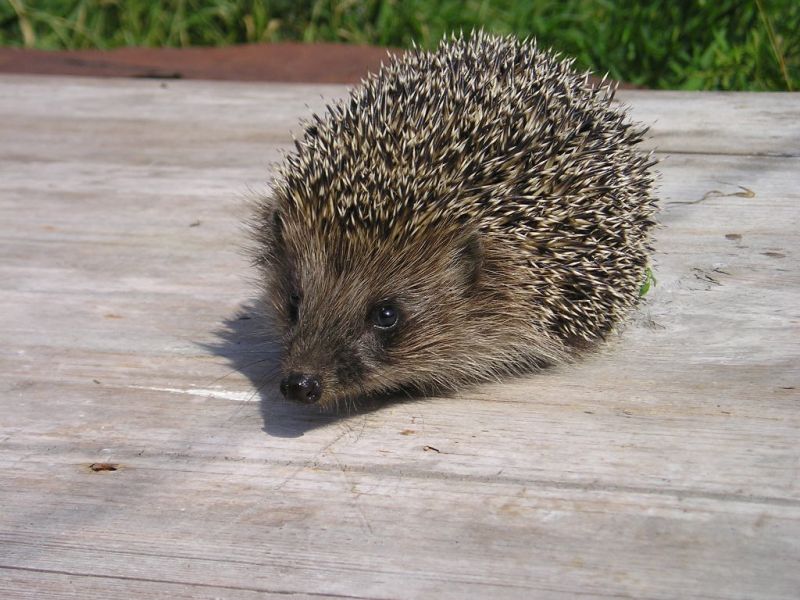 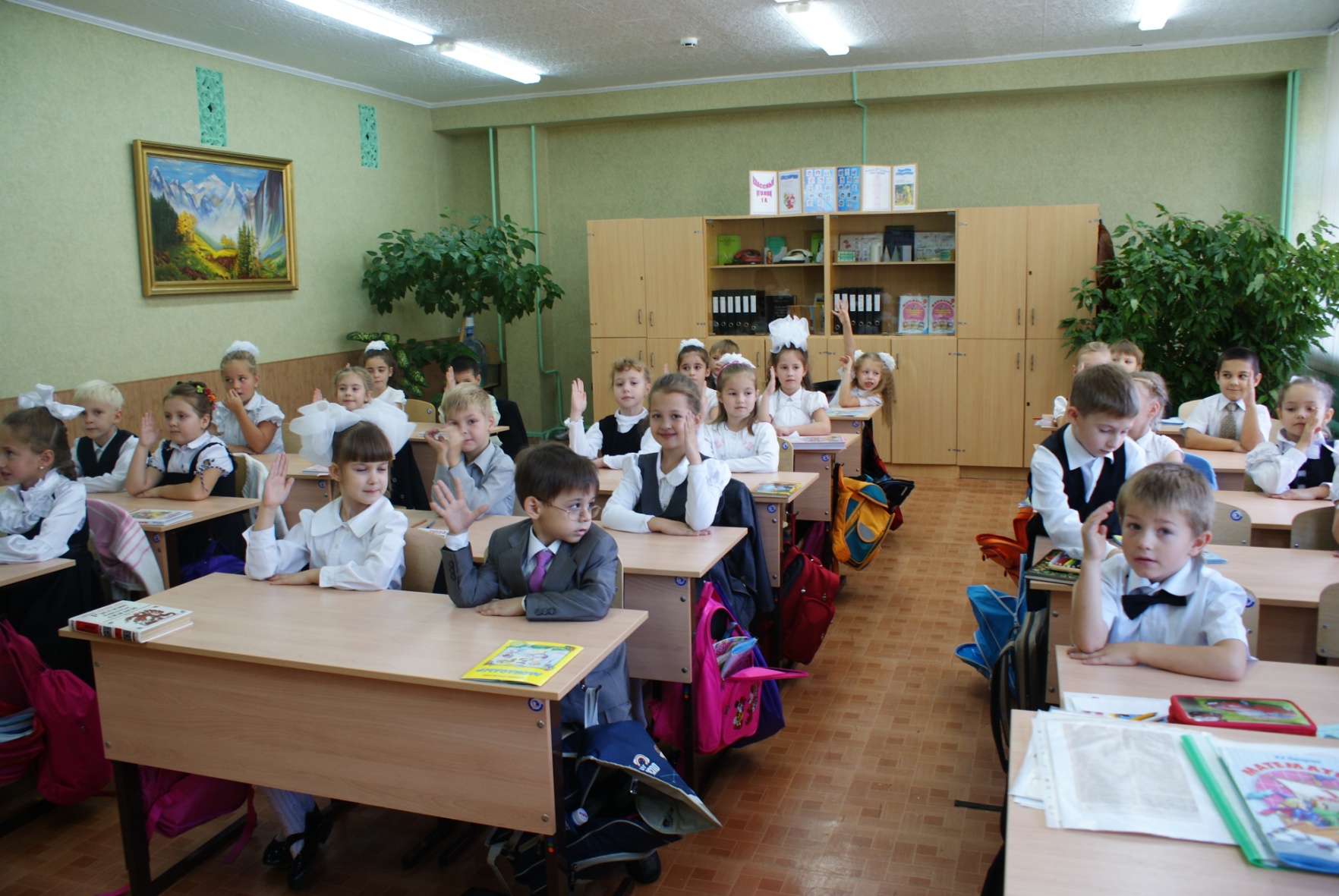 Школа
головоломок
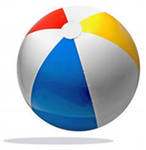 а)
б)
в)
Спасибо за урок !
Используемые материалы:
http://lori.ru/1170063 - клубок - слайд 2
http://900igr.net/kartinki/skazki-i-igry/Teremok-2.files/001-Skazka-Teremok.html - теремок слайд 3
http://vsjamebel-tut.ru/stulya-venskie-derevyannye.html - слайды 4, 5, 6, 7
http://www.kupluknigu.ru/catalog/view/403819/ - теремок слайды: 8, 10, 12
http://www.shutterstock.com/  - ракета – слайд 13
http://audioskazki.info/skazki_s_kartinkami/732-skazka-s-kartinkami-teremok.html - слайд 16
http://www.xrest.ru/original/559910/ - Красная шапочка – слайд 17
http://www.xrest.ru/original/542540/ - Незнайка – слайд 20
http://cartoonclipart.seleznyov.com/Buratino/ - Буратино - слайд 22
Яндекс. Картинки: лиса, белка, ёж, заяц – слайд -23
Фото из альбома класса автора – слайд 24